BitHoc: Bittorent for Wireless Ad Hoc networks
Nitin--7
Why was/is Bittorent hard over wireless networks?
Scarcity of the resources due to their shared nature.
TCP performance drops
Limited energy, bandwidth and computation power.
Mobility
Complexity
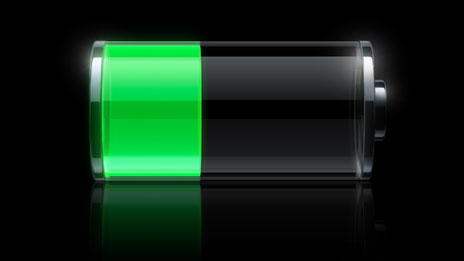 Nitin--8
Design Space
Nitin--9
Nitin--10
Nitin--11
What solution is author Proposing?
BitHoc
Bittorent is topology unaware so limit the scope of neighborhood.
In unstructured architectures nodes have to be aware about the scope of the neighborhood.
Nitin--12
Nitin--13
Cont..
BitHoc
Balance between content download time and fair sharing.
Modify chocking algorithm
TTL of the message can help in deciding the scope of the neighborhood.
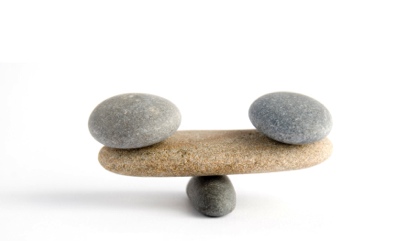 Nitin--14
Experimental Observation
Nitin--15
Results
Piece size is an important factor (Balance!!)
Nitin--16
Cont…
Nitin--17
Cont…
Nitin--18
Cont…
Nitin--19
Problems with solutions!!
Reducing the neighborhood comes at the expense of a lower sharing ratio. 
New chocking algorithms involves TCP connections with distant peers leading to performance degradation.
NEARBY NEIGHBORS TABLE (NNT) and FAR NEIGHBORS TABLE (FNT)– Extra overhead.
Nitin--20
What will be borrow?
Broadcasting is not a good idea.
Small size of pieces.
Central tracker can be effective solution.
Can use DHT like approaches to reduce the complexity.
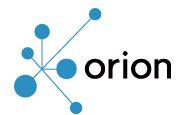 Nitin--21
Questions?
Nitin--22